Elementi i kriteriji za upis u srednju školuKako odabrati pravo zanimanje
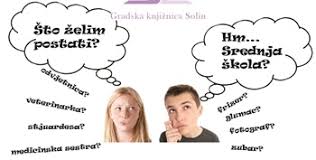 .
Zajednički elementi upisa
Rokovi prijava za upis, razredbeni postupak i upis kandidata u prvi razred određuju se u skladu sa Odlukom o upisu  u 1. razred srednje škole u školskoj godini 2020./2021.
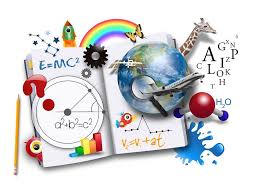 Dodatni elementi vrednovanja
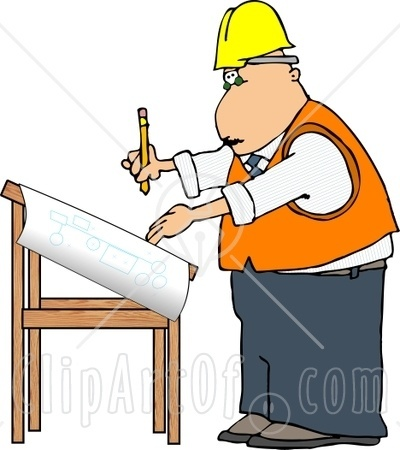 Posebni elementi upisa
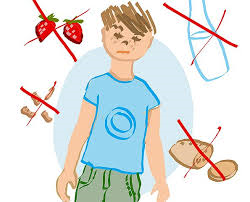 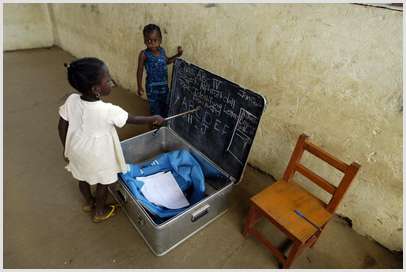 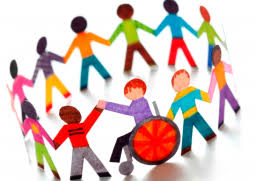 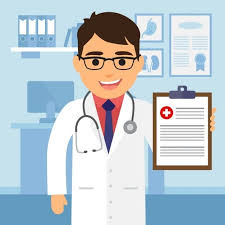 Zdravstvene kontradikcije
Minimalni bodovni prag
Kako odabrati pravo zanimanje za sebe?
Izbor zanimanja je jedna od najvažnijih odluka u životu

Planiranje karijere – 3 pitanja:
Kako odabrati prikladno zanimanje i obrazovni program?

Kako u pravom trenutku pronaći posao koji se nudi?

Kako se najbolje predstaviti i dobiti posao?
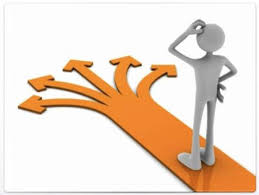 UPOZNAJTE SEBE
VRIJEDNOSTI
Stavovi i uvjerenja o tom što je ispravno, dobro i poželjno
Očituju se u našem ponašanju i određuju životne ciljeve

INTERESI
Trajnija zanimanja za određene aktivnosti i spremnost da se njima bavimo
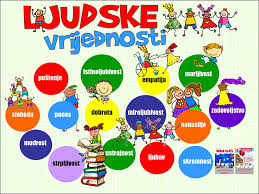 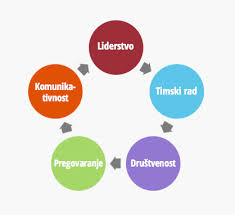 SPOSOBNOSTI
Određuju ono što osoba može činiti
Uvjet za uspješno obavljanje zanimanja
Dijele se na:
1. Intelektualne – npr. sposobnost pamćenja snalažljivost, kreativnost
2. Motoričke - npr. brzina izvođenja pokreta, spretnost
3. Osjetne – vidne, slušne, taktilne, njušne

OSOBINE LIČNOSTI
Način reagiranja u određenim situacijama
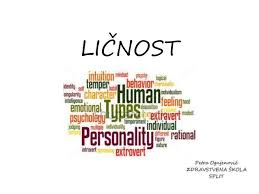 UPITNICI SAMOPROCJENE
http://mrav.ffzg.hr/zanimanja/ - upitnik
http://karijera.hr/ - upitnici
http://www.cisok.hr/alati - upitnik, program "Moj izbor"
http://e-usmjeravanje.hzz.hr/kojevjestinetrazeposlodavci
https://www.putkarijere.hr
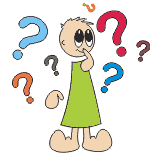 UPOZNAJTE SVIJET RADA
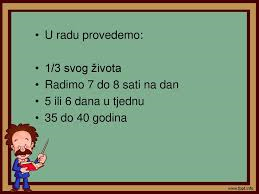 OPIS POSLOVA I UVJETI RADA

POTREBNA ZNANJA, VJEŠTINE I OSOBINE
Zahtjevi pojedinog radnog mjesta

ZAPREKE ZA OBAVLJANJE POSLOVA
Zdravstvene tškoće
Obrada u HZZ - služba za profesionalno usmjeravanje
MOGUĆNOSTI OBRAZOVANJA
Uvjeti upisa, mogućnost nastavka školovanja, zaposlenje


MOGUĆNOSTI ZAPOŠLJAVANJA
Utjecaj tehnološkog razvoja, gospodarskih prilika i politike
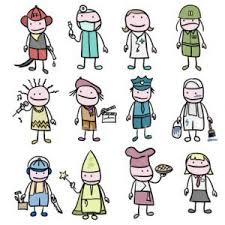 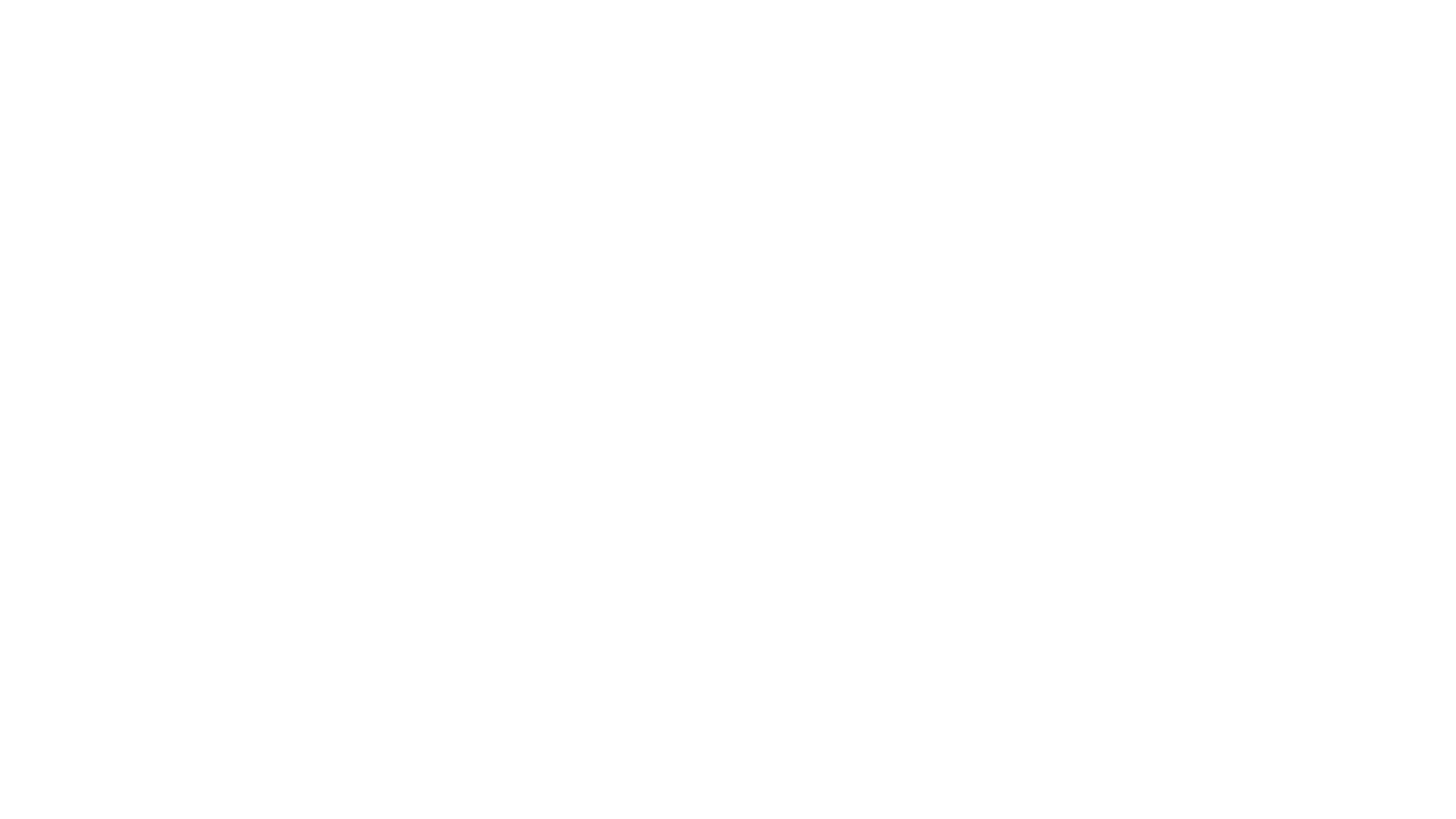 UPOZNAJTE SVIJET RADA
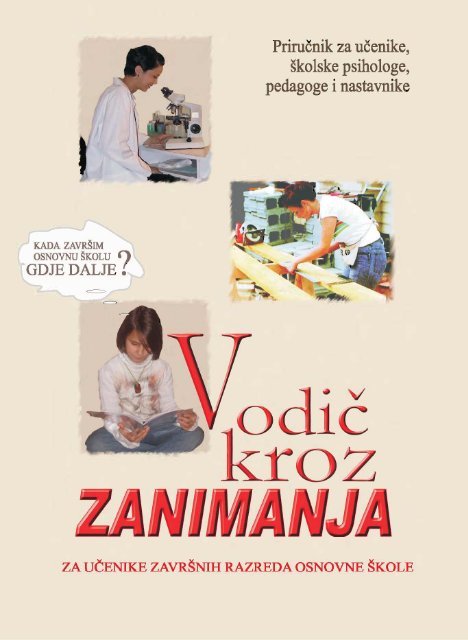 http://mrav.ffzg.hr/zanimanja/ - Vodič kroz zanimanja
http://e-usmjeravanje.hzz.hr/Pretraga - opisi zanimanja
www.cisok.hr - vodiči, brošure, informacije
www.hzz.hr - najtraženija zanimanja 

http://e-usmjeravanje.hzz.hr/ - savjeti, opisi zanimanja, upisi u srednje škole program "Moj izbor"
PRIJAVA KANDIDATA S TEŠKOĆAMA U RAZVOJUljetni upisni rok
PRIJAVA KANDIDATA S TEŠKOĆAMA U RAZVOJUjesenski upisni rok
ELEKTRONIČKA PRIJAVA
MZO -pripremilo je Odluku o upisu u prvi razred srednje škole sada se -daje mogućnost slanja dokumentacije elektroničkim putem
Ministarstvo -propisalo mogućnost dostave prijavnica za upis, kao i dokumenata o ispunjavanju posebnih uvjeta za upis, i elektroničkim putem.
nakon objave konačnih ljestvica poretka kandidata - 25. srpnja 2020. učenici ili roditelji/skrbnici upisnice u srednju školu mogu dostavljati i elektroničkim putem
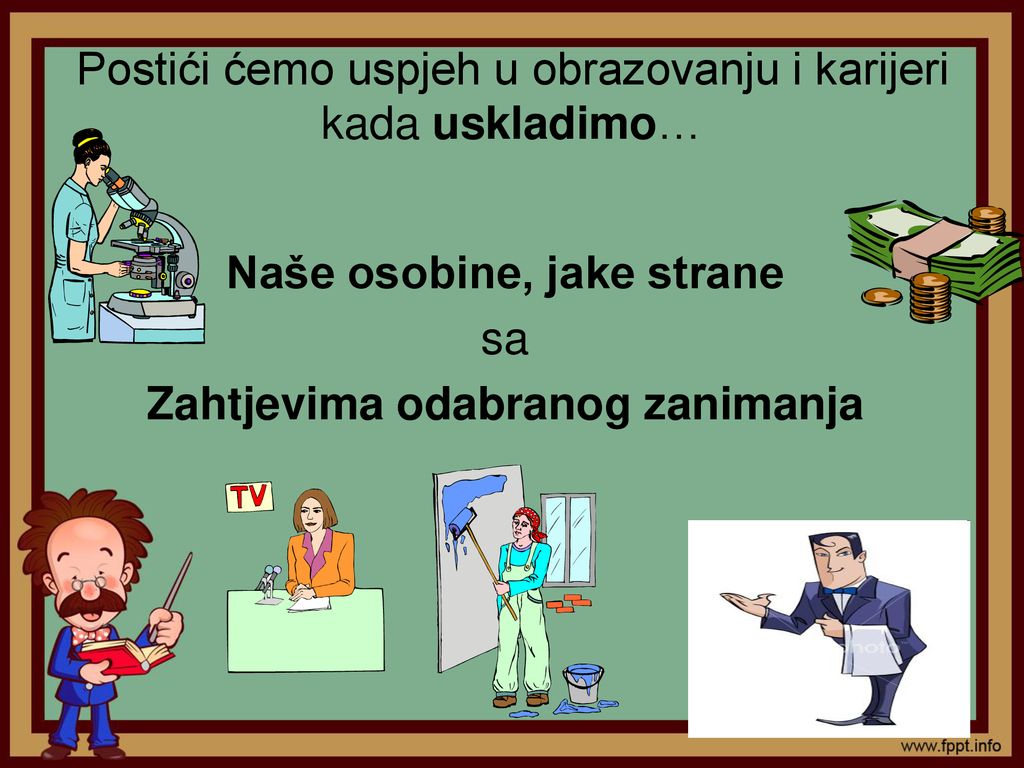 Sretno svima u izboru zanimanja! Ukoliko imate nekih poteškoća prilikom odabira i potrebna vam je pomoć slobodno se obratite pedagoginji ili razrednicima! :)
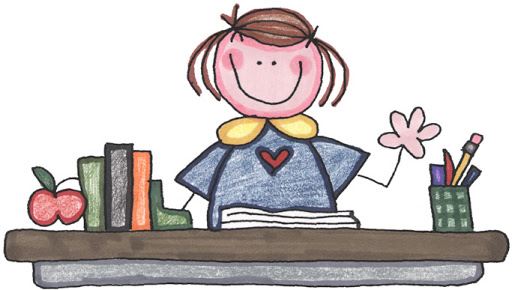